Novela zákoníku prácePřehled nejdůležitějších novinek v praxi18. dubna 2023
1
LEKTOR:	PhDr. Mgr. Tomáš Doležalvedoucí oddělení služebních a pracovních vztahůemail: tomas.dolezal@mzcr.cztel.: 224 972 314
2
OBSAH
PRACOVNÍ POMĚR A DOHODY KONANÉ MIMO PRACOVNÍ POMĚR
Vymezení pracovního poměru
Vymezení dohody o pracovní činnosti (DPČ)
Vymezení dohody o provedení práce (DPP)

NOVELA ZÁKONA č. 262/2006 Sb., ZÁKONÍK PRÁCE
Vznik pracovního poměru
Dohody konané mimo pracovní poměr
Změny v doručování písemností a elektronická komunikace

ZMĚNY V OBLASTI HOME OFFICE

NOVELY SOUVISEJÍCÍCH PŘEDPISŮ

DISKUZE A DOTAZY
3
Otázky k tématu
4
PRACOVNÍ POMĚR
základní zaměstnanecký vztah
povinná písemná forma smlouvy
povinné uvedení druhu práce, místa výkonu práce a dne nástupu do práce
další náležitosti pouze obvyklé (pracovní doba, sjednaná mzda, atd.)
sjednání doby trvání pracovního poměru 
na dobu neurčitou, u které je dvouměsíční výpovědní lhůta
na dobu určitou, nejdéle na 3 roky
	Pracovní smlouvu na dobu určitou můžete prodloužit maximálně 	dvakrát. Zaměstnance můžete takto zaměstnávat nejvýš 9 let 
	(3×3 roky)
komplexní úprava obsažena v zákoně č. 262/2006 Sb. zákoník práce
do 1 měsíce informovat o  mzdě a odměnách, délce dovolené, výpovědní době, týdenní pracovní době
18.04.2023
5
DOHODA O PRACOVNÍ ČINNOSTI
vyšší flexibilita zaměstnaneckého vztahu
není možné vykonávat práci v rozsahu překračujícím v průměru polovinu stanovené týdenní pracovní doby; klasicky tedy ne více než 20 hodin týdně
povinná písemná forma
povinné uvedení sjednané práce a sjednaného rozsahu pracovní doby povinné uvedení doby, na kterou se dohoda uzavírá
možnost výpovědi dohody s 15denní výpovědní dobou, která začíná dnem, v němž byla výpověď doručena (zásada písemnosti)
možnost skončení dohodou smluvních stran
nepoužije se úprava pracovní doby a dob odpočinku a překážek v práci na straně zaměstnance jako u pracovního poměru
sjednaná odměna musí odpovídat alespoň minimální mzdě (pro rok 2023 je to 103,80 Kč)
18.04.2023
6
DOHODA O PRACOVNÍ ČINNOSTI
Promítnutí v daňové oblasti a sociálním zabezpečení














*nařízení vlády č. 290/2022 Sb.
18.04.2023
7
DOHODA O PROVEDENÍ PRÁCE
vyšší flexibilita zaměstnaneckého vztahu
rozsah práce ne větší než 300 hodin v kalendářním roce
do rozsahu práce se započítává také doba práce konaná zaměstnancem pro zaměstnavatele v témže kalendářním roce na základě jiné dohody o provedení práce
povinná písemná forma
povinné sjednání pracovního úkolu a rozsahu práce
sjednání odměny (možno fixní částkou i hodinově) 
sjednaná odměna musí odpovídat alespoň minimální mzdě (pro rok 2023 je to 103,80 Kč)
možnost výpovědi dohody s 15denní výpovědní dobou, která začíná dnem, v němž byla výpověď doručena (zásada písemnosti)
povinné sjednání doby, na kterou se dohoda uzavírá 





Sjednání mzdy hodinově nebo pevnou částkou
18.04.2023
8
DOHODA O PROVEDENÍ PRÁCE
Promítnutí v daňové oblasti a sociálním zabezpečení














* zákon č. 187/2006 Sb., o nemocenském pojištění
18.04.2023
9
NOVELA ZÁKONÍKU PRÁCE
Úvod

potřeba implementace Směrnice Evropského parlamentu a Rady o rovnováze mezi pracovním a soukromým životem rodičů a pečujících osob a o zrušení směrnice Rady 2010/18/EU (WLB) 
potřeba implementace Směrnice Evropského parlamentu a Rady o transparentních a předvídatelných pracovních podmínkách v Evropské unii 2019/1152/EU (TPWC) 
promítnutí v návrhu zákona, kterým se mění zákon č. 262/2006 Sb., zákoník práce, ve znění pozdějších předpisů, a některé další zákony
10
NOVELA ZÁKONÍKU PRÁCE
Vznik pracovního poměru a informování o obsahu

zavedení možnosti elektronického uzavírání pracovního poměru nebo dohod konaných mimo pracovní poměr 
	§21 odst. 1 a 2 ZP
zavedení možnosti odstoupit od pracovní smlouvy do 7 dnů při doručování elektronickou cestou
   §21 odst. 1 a 2 ZP
povinnost informovat o délce dovolené a způsobu určování délky dovolené
povinnost informovat o způsobu rozvázání pracovního poměru a délkách výpovědních dob
povinnost informovat o možnostech odborného rozvoje
povinnost informovat o orgánu sociálního zabezpečení, kam odvádí zaměstnavatel pojistné
Lze provést odkazem na zákon nebo na kolektivní smlouvu či vnitřní předpis.
zákaz zaměstnávání těhotné zaměstnankyně prací přesčas
	§240 odst. 3 ZP
11
NOVELA ZÁKONÍKU PRÁCE
Dohody konané mimo pracovní poměr

zavedení povinnosti seznámit zaměstnance s rozvrhem pracovní doby nejpozději 3 dny před začátkem směny nebo období rozvržení pracovní doby
      § 74 odst. 2 ZP
zavedení práva zaměstnance požádat o zaměstnání v pracovním poměru po splnění zákonem vymezené podmínky
      §77 odst. 5 ZP
-> nejméně 180 odpracovaných dní v uplynulých 12 měsících
fikce délky týdenní pracovní doby pro účely dovolené u DPP a DPČ na 20 hodin týdně
       §77 odst. 6 ZP
nárok na náhradní volno, mzdu za noční práci, mzdu a příplatek za práci ve ztíženém prostředí a mzdu za práci v sobotu a neděli
informování o obsahu dohody analogicky k informování o obsahu pracovního poměru 
§77a ZP
12
NOVELA ZÁKONÍKU PRÁCE
Výpočet dovolené u dohod

počet celých odpracovaných násobků týdenní pracovní doby / 52 × týdenní pracovní doba × výměra dovolené
za odpracování týdenní doby (20 h) náleží dovolená v délce 1/52 vynásobené základní výměrou dovolené (5 týdny = 100 hodin)
minimální délka dovolené: 1/52 z 100 hodin = 1,9 dne dovolené, tj. 8 hodin
počet celých odpracovaných násobků týdenní pracovní doby / 52 × týdenní pracovní doba × výměra dovolené
13
NOVELA ZÁKONÍKU PRÁCE
Modelový příklad DPP

Zaměstnanec má k výkonu práce uzavřenou dohodu o provedení práce, a to na dobu od června do září. Zaměstnanec takto odpracoval 292 hodin, jeho výměra dovolené činí 5 týdnů. Zaměstnanec odpracoval 14 násobek fiktivní 20hodinové týdenní pracovní doby (292 : 20 = 14,6), za což mu vznikne právo na 27 hodin dovolené (14/52 × 20 × 5 = 27).

Zaměstnanec uzavřel se zaměstnavatelem dohodu o provedení práce, podle níž má jeden den odpracovat 6 hodin. Pracovněprávní vztah zaměstnance netrval alespoň 28 kalendářních dní, nadto ani neodpracoval alespoň čtyřnásobek fiktivní 20hodinové týdenní pracovní doby, tudíž mu právo na dovolenou nevznikne.
14
NOVELA ZÁKONÍKU PRÁCE
Modelový příklad DPČ

Student si při studiu přivydělává na základě dohody o pracovní činnosti, kterou má se zaměstnavatelem uzavřenou na dobu neurčitou. Má přitom sjednaný rozsah práce na 8 hodin týdně, kdy pracuje pravidelně dvakrát týdně po dobu 4 hodin. Za kalendářní rok odpracoval pro účely dovolené celkem 416 hodin. Jeho výměra dovolené činí 5 týdnů. Zaměstnanec odpracoval 20násobek fiktivní 20hodinové týdenní pracovní doby (416 : 20 = 20,8), za což mu vznikne právo na 39 hodin dovolené (20/52 × 20 × 5 = 38,4).
15
NOVELA ZÁKONÍKU PRÁCE
Změny v doručování písemností a elektronická komunikace

doručování zaměstnanci do vlastních rukou
na pracovišti zaměstnavatele, 
prostřednictvím datové schránky, 
prostřednictvím sítě nebo služby elektronických komunikací, nebo
kdekoliv bude zaměstnanec zastižen

rozšíření možností, kdy lze doručovat jinak než výše uvedeno (např.: vznik pracovního poměru, informování o pracovním poměru…)
případy doručování mailem nebo jinou elektronickou komunikací
povinnost předchozího samostatného písemného prohlášení
povinnost zaměstnavatele informovat o podmínkách doručování
fikce doručení 15 dnů v případě nepotvrzení datovou zprávou ze strany zaměstnance
16
ZMĚNY V OBLASTI HOME OFFICE
zavedení práva na home office pro vybrané skupiny
	§ 241a
> zaměstnankyně nebo zaměstnanec pečující o dítě mladší než 9 let
> těhotná zaměstnankyně
> zaměstnankyně nebo zaměstnanec, kteří prokáží, že převážně sami dlouhodobě pečují o osobu, která se podle zvláštního právního předpisu považuje za osobu závislou na pomoci jiné fyzické osoby ve stupni II, ve stupni III nebo stupni IV
zavedení povinnosti dohodu o home office uzavřít písemně
	§317 odst. 1 ZP
zavedení náhrad pro zaměstnanci při práci na home office
	§190a ZP
17
ZMĚNY V OBLASTI HOME OFFICE
zavedení základní výpovědní doby dohody na home office v délce 15 dní 
	§317 odst. 2 ZP
zavedení povinnosti rozvržení pracovní doby pro účely poskytování náhrady mzdy, platu nebo odměny z dohody a čerpání dovolené 
	§317 odst. 4 ZP
18
ZMĚNY V OBLASTI HOME OFFICE
zavedení náhrad pro zaměstnance při práci na home office
	 §190a ZP
> náhrady nákladů, které zaměstnanci prokazatelně vznikly v souvislosti s výkonem práce na dálku dle§ 190 (vlastní vybavení a zařízení pro výkon práce)
> paušální částka náhrady stanovených nákladů - nákladů na plyn, elektřinu, pevná paliva, dodávku tepla a centralizované poskytování teplé vody, dodávku vody z vodovodů a vodáren a odvádění odpadních vod, odvoz odpadních vod a čištění jímek a odvoz komunálního odpadu ve výši 2,80 Kč za započatou hodinu práce (v soukromém sektoru lze sjednat vyšší)
splatnost nejpozději v kalendářním měsíci následujícím po měsíci, ve kterém na ni zaměstnanci vzniklo právo
	 §190a odst. 5 ZP
možnost sjednání i pro zaměstnance pracující na DPP nebo DPČ
	 § 190a odst. 6 ZP
19
NOVELY SOUVISEJÍCÍCH PŘEDPISŮ
Promítnutí do zákona o inspekci práce

zavedení nových skutkových podstat přestupků právnických osob
nedodržení písemnosti dohody o home office
neurčení rozvrhu pracovní doby na home office
odlišné stanovení podmínek výpovědi dohody,
pokuta až 300 000,-Kč 

neposkytnutí písemného odůvodnění zamítnutí kratší pracovní doby
neposkytnutí písemného odůvodnění neuzavření dohody na home office
pokuta až 300 000,-Kč
20
NOVELY SOUVISEJÍCÍCH PŘEDPISŮ
Promítnutí do zákona o daních z příjmu

náhrada za výkon práce na home office není příjmem až do výše paušálu pro zaměstnance, kterým je poskytován plat
21
DISKUZE A DOTAZY
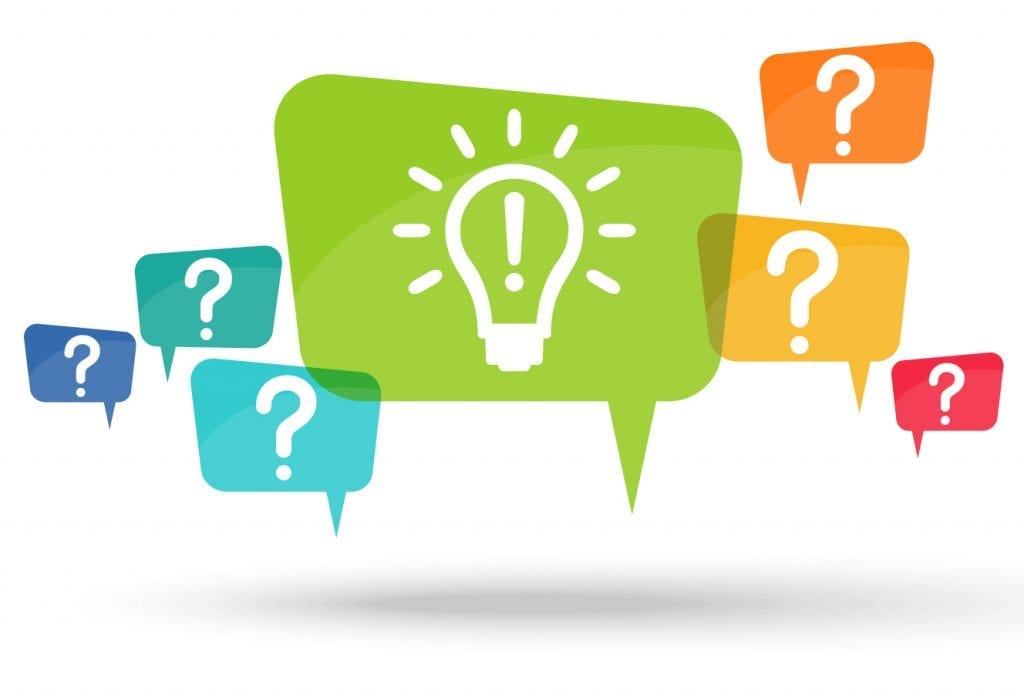 22